Інструменти симфонічного оркестру
Симфонічний оркестр
Симфонічний оркестр– великий колектив музикантів, виконуючих симфоничні музичні твори. 
Симфонічний оркестр містить у собі три групи інструментів: струнні, духові та ударні.
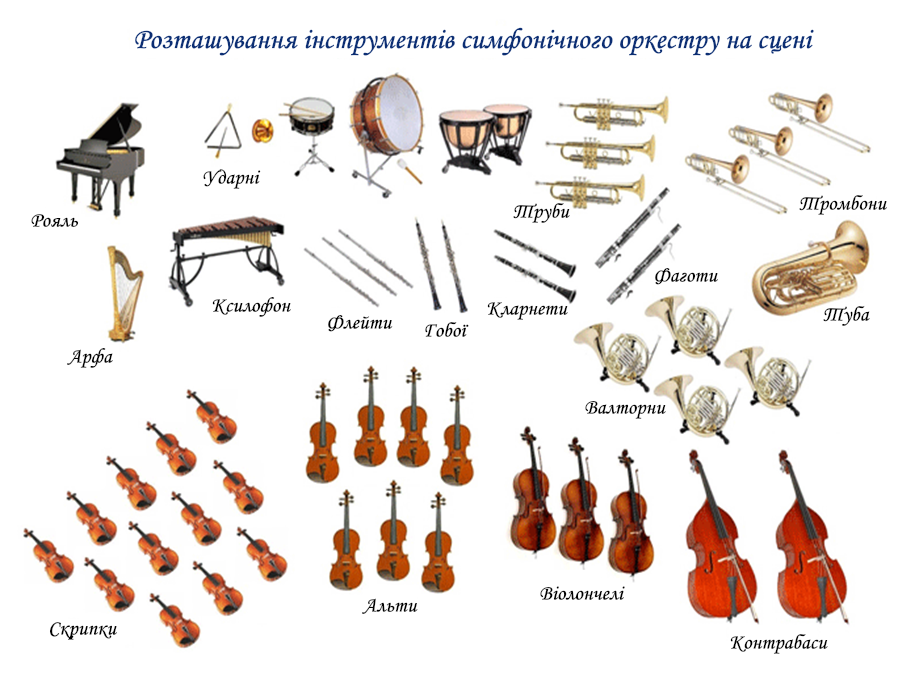 Струнно-смичкова група
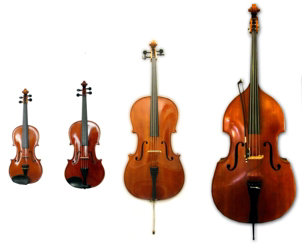 Скрипка
Альт
Віолончель
Контрабас
Дерев`яно-духові
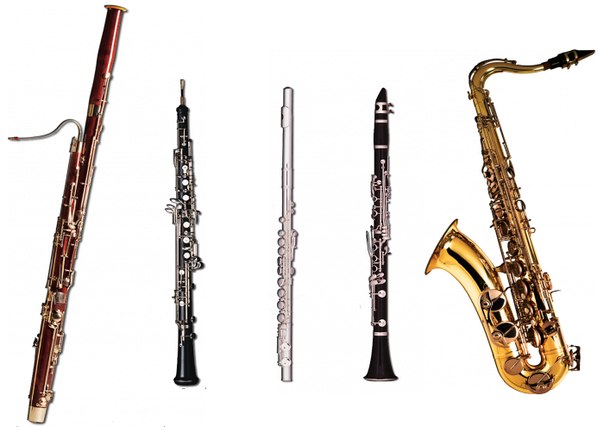 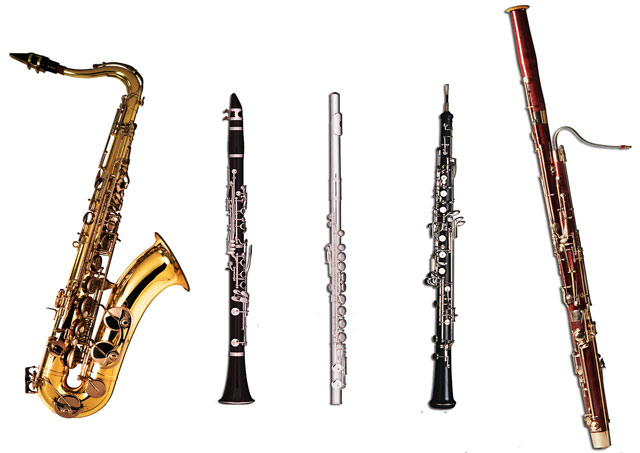 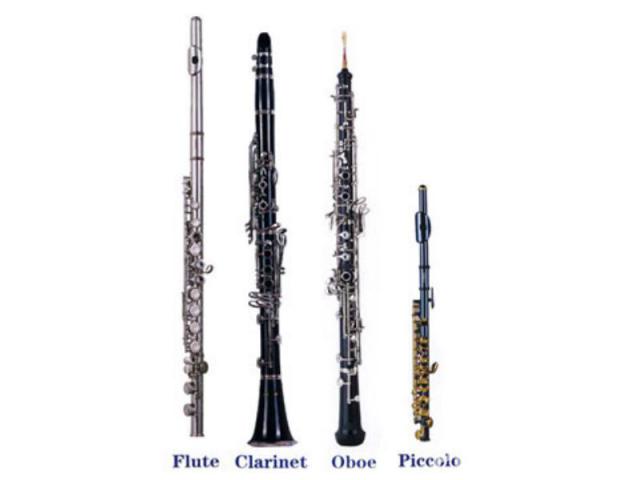 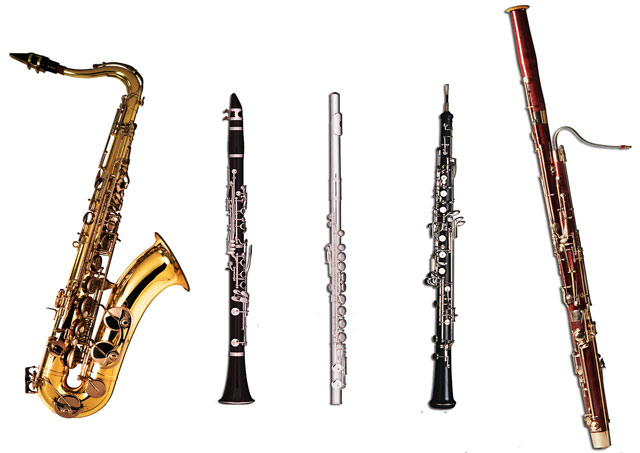 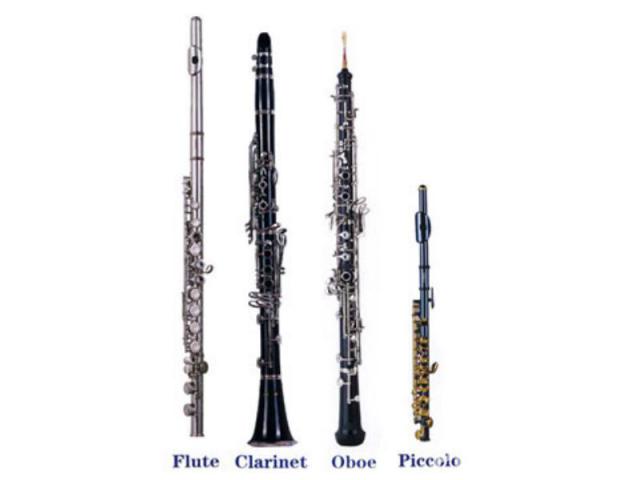 Флейта            Флейта 
                        пікколо
Гобой                Кларнет
Фагот
Група мідних духових інструментів
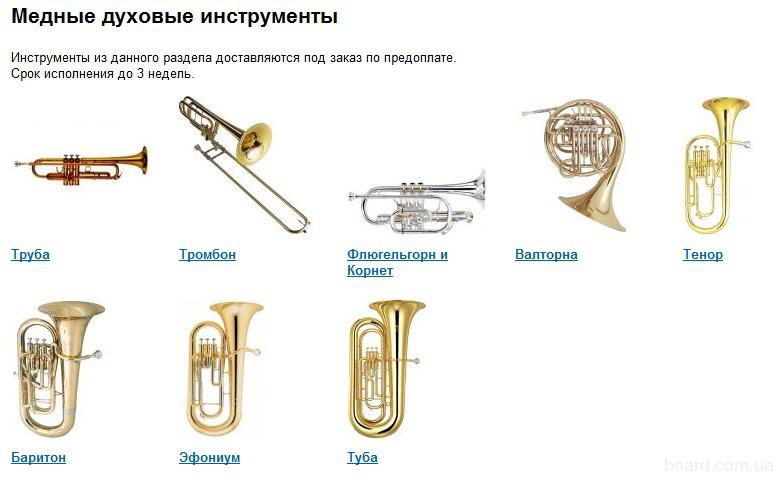 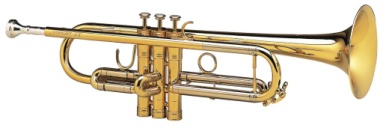 Тромбон
Труба
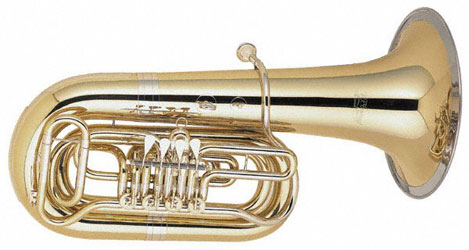 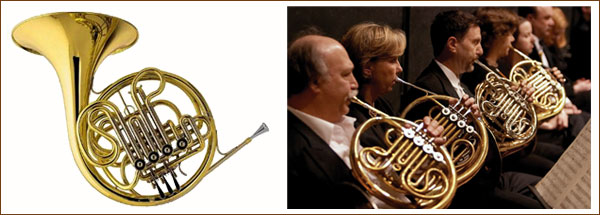 Ту́ба
Валторна
Ударні музичні інструменти з визначеною висотою звучання
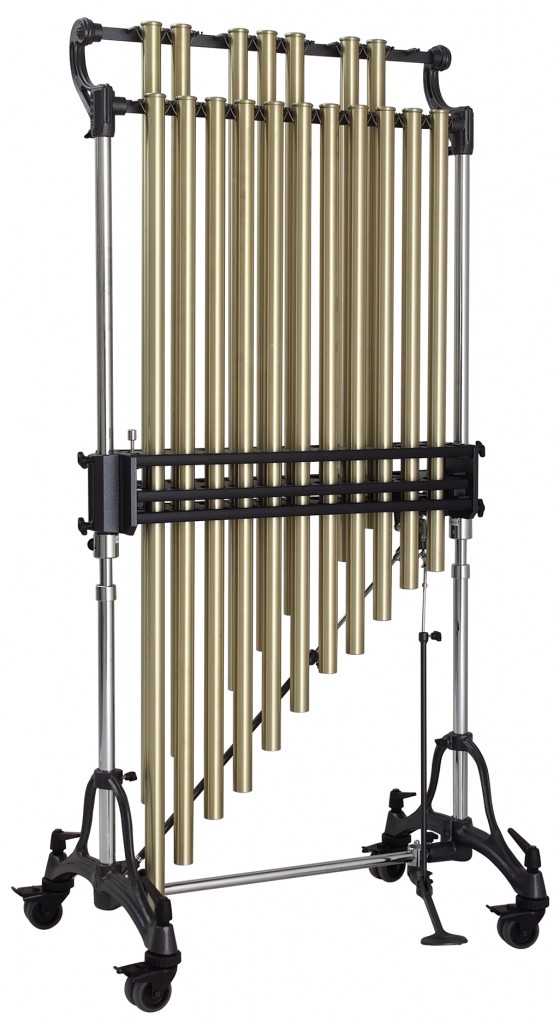 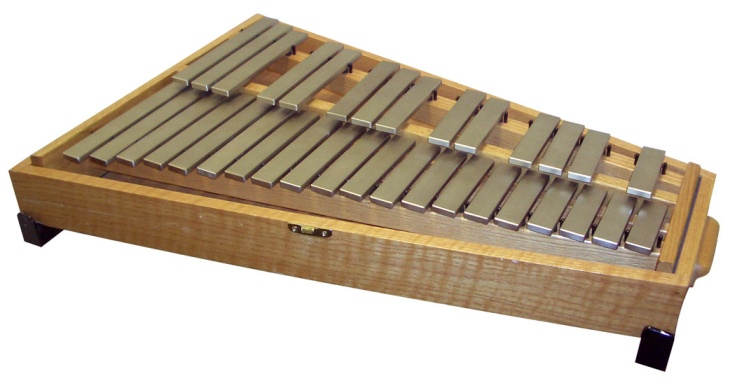 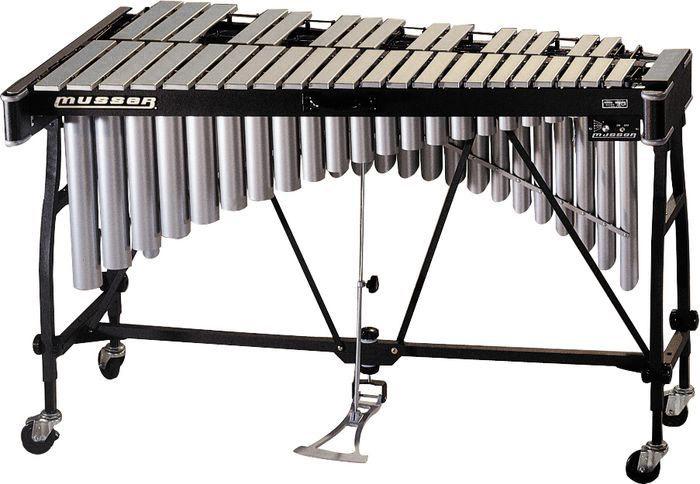 Дзвоники
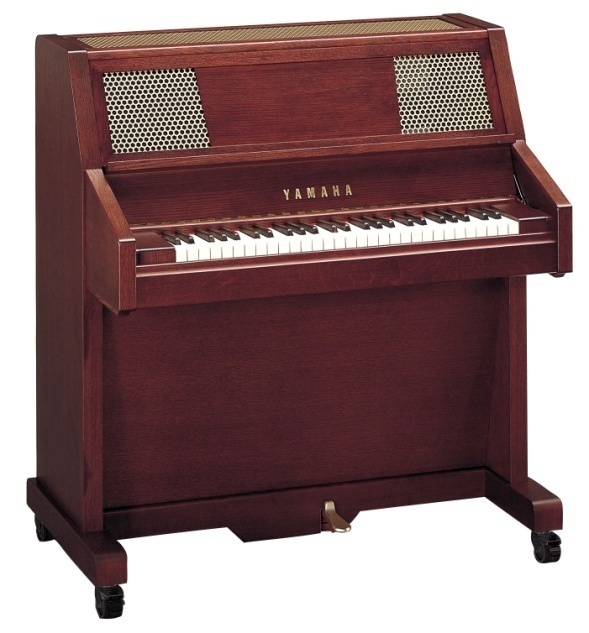 Ксилофон
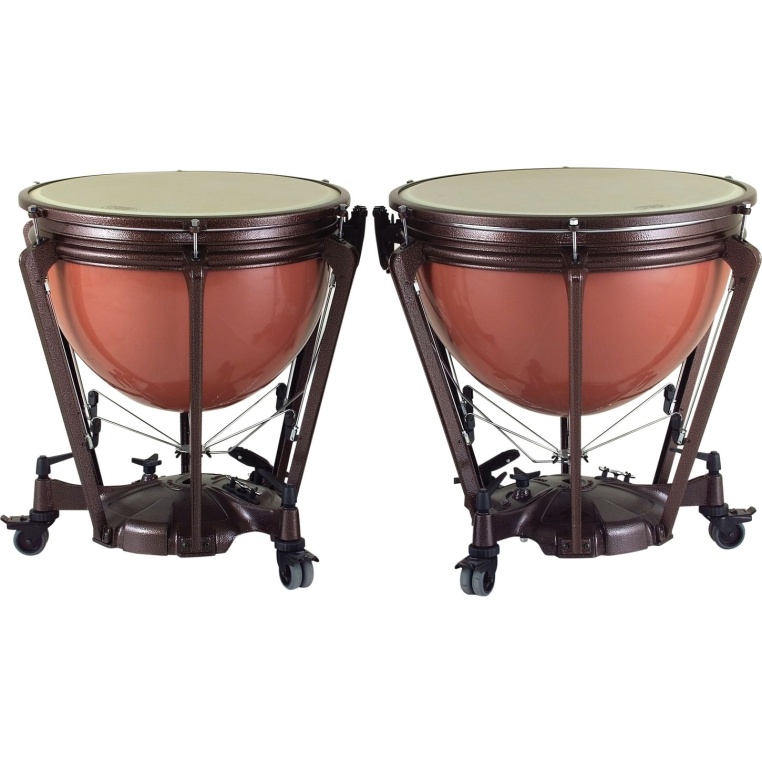 Челеста
Оркестрові дзвони
Літаври
Ударні музичні інструменти з невизначеною висотою  звучання
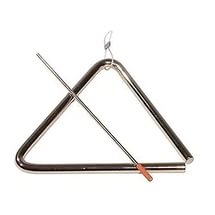 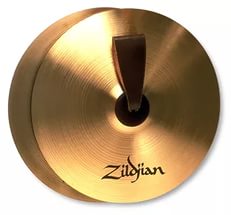 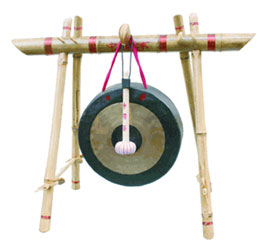 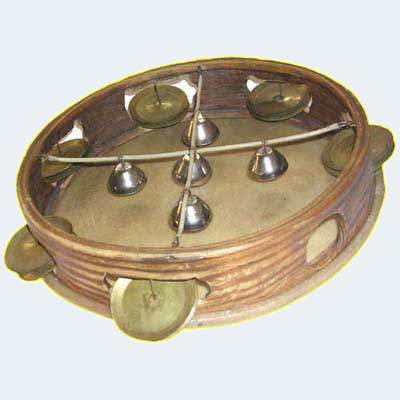 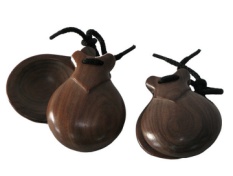 Трикутник
Кастаньєти
Бубон
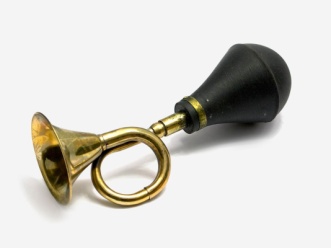 Тарілки
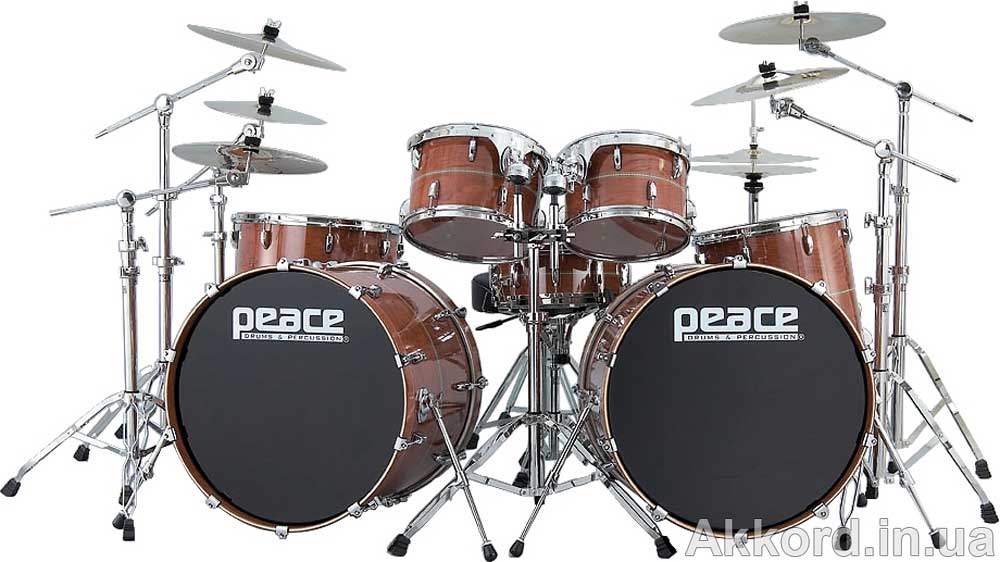 Гонг
Клаксон
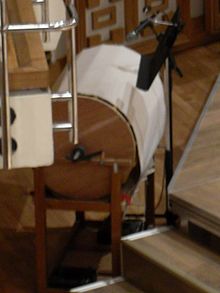 Эоліфон
Барабани (ударна установка)
Особлива група  інструментів  симфонічного оркестру
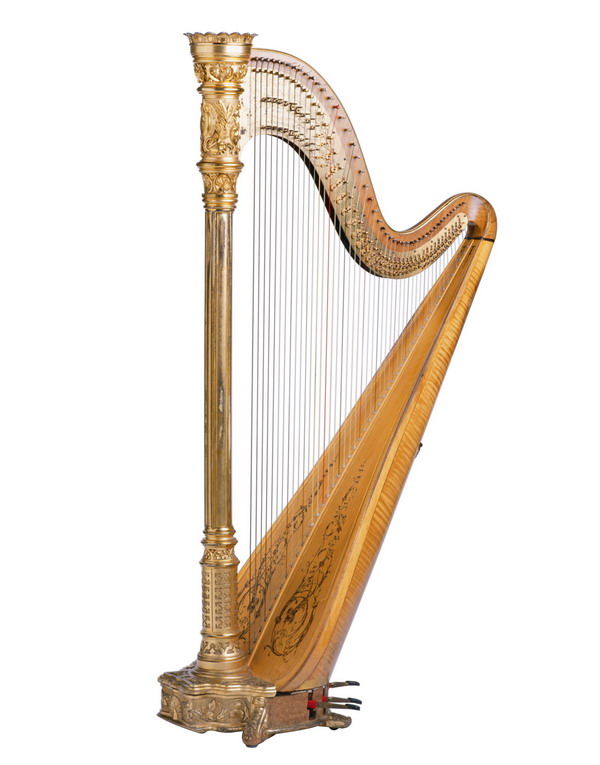 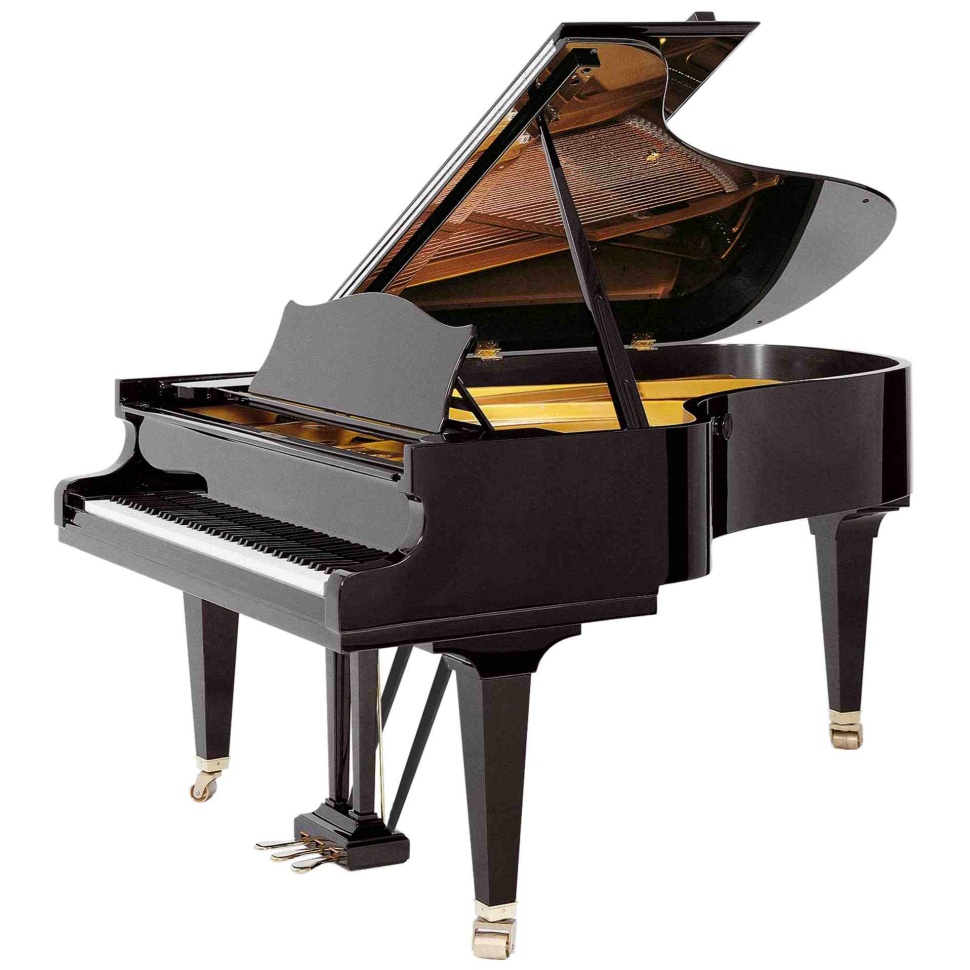 Арфа
Фортепіано
Симфоничний оркестр
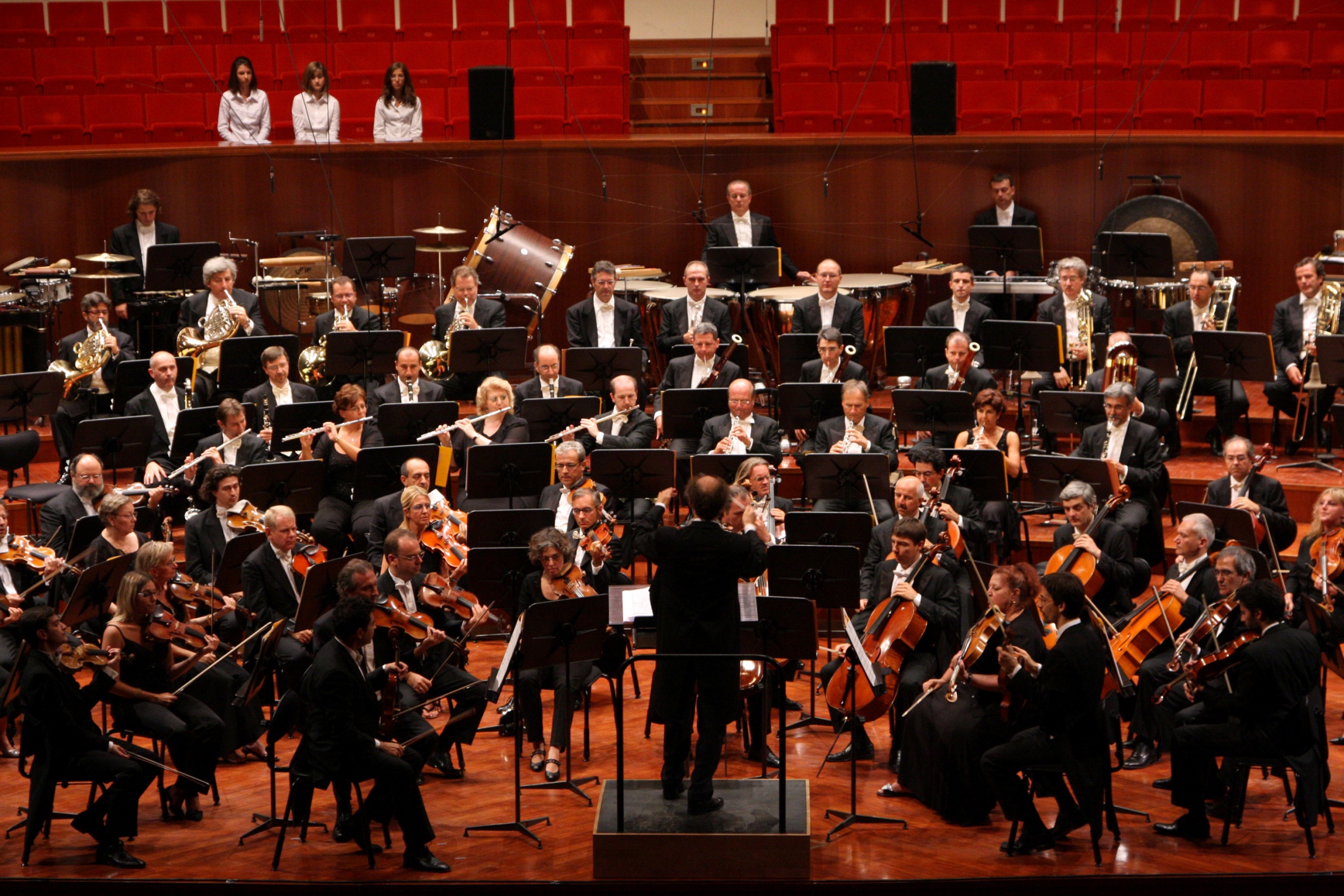 Джерела :
https://ru.wikipedia.org/wiki/Валторна
http://aparkov.ru/sound/
http://www.olofmp3.ru/index.php/Kratkii-obzor-instrumentov-simfonicheskogo-orkestra.html
http://www.sonata-etc.ru/instruments/families/index.html
http://infourok.ru/spravochniy-material-gruppi-instrumentov-simfonicheskogo-orkestra-515550.html
http://eomi.ws/brass/trombone/